Opgave 18
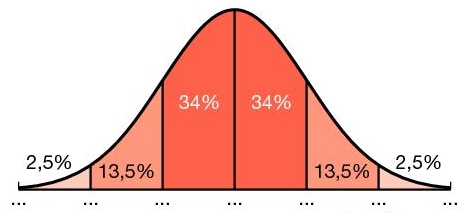 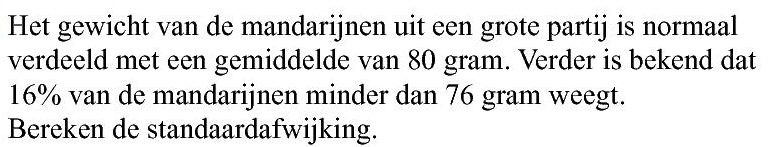 gewicht
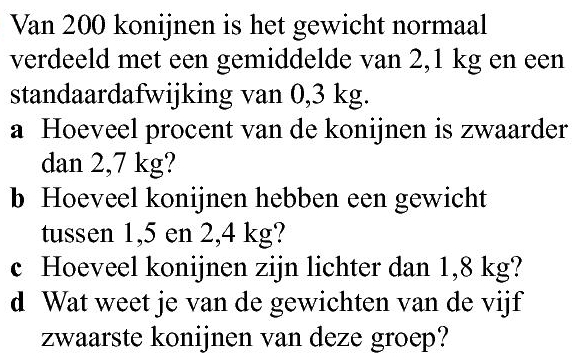 Opgave 19
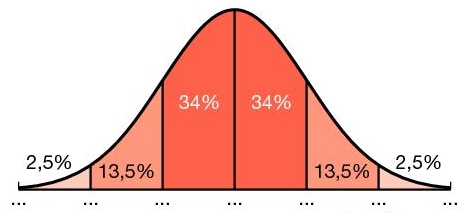 gewicht in kg
a)
c)
b)
d)